ГАОУ СПО ТО « ИШИМСКИЙ МЕДИЦИНСКИЙ КОЛЛЕДЖ»ПРЕЗЕНТАЦИЯ СИМУЛЯЦИОННОЙ ЗОНЫ «Лечение пациентов хирургического профиля»
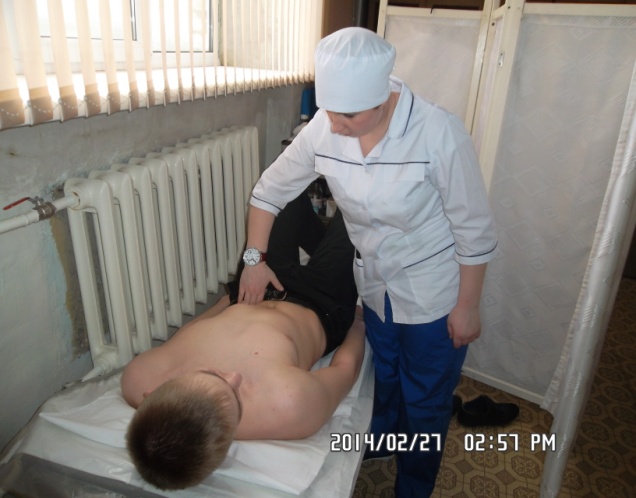 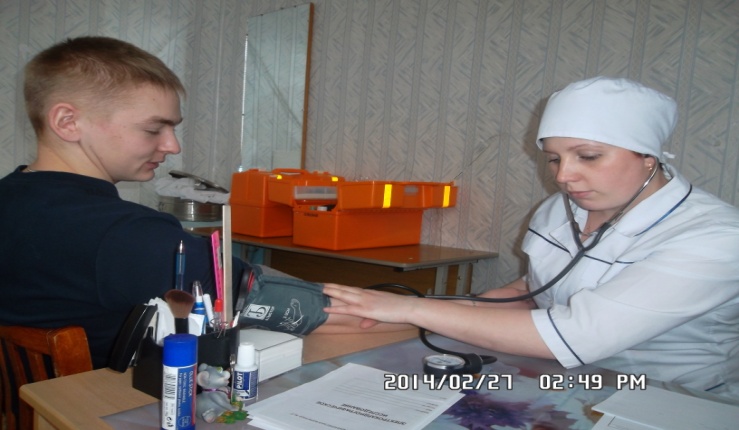 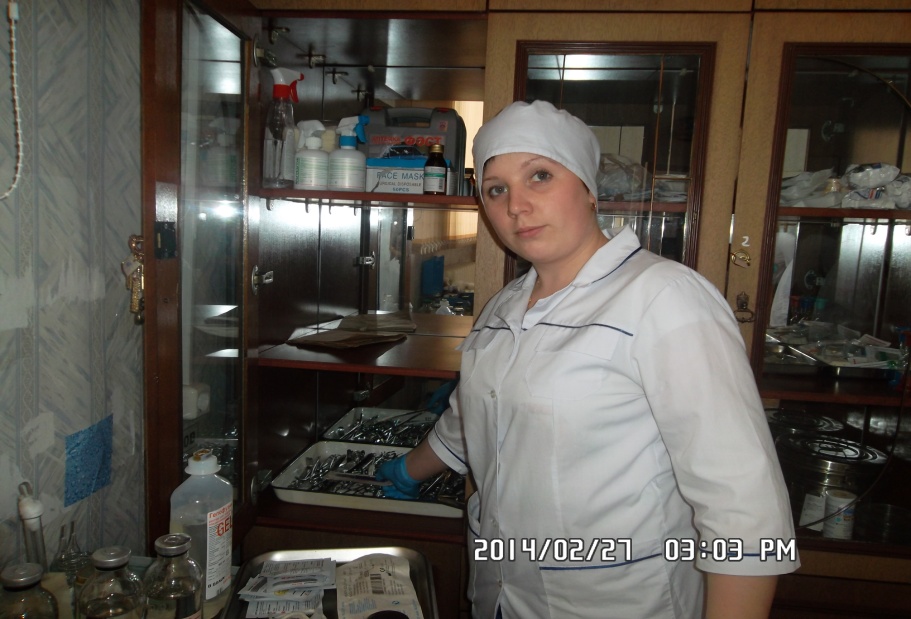 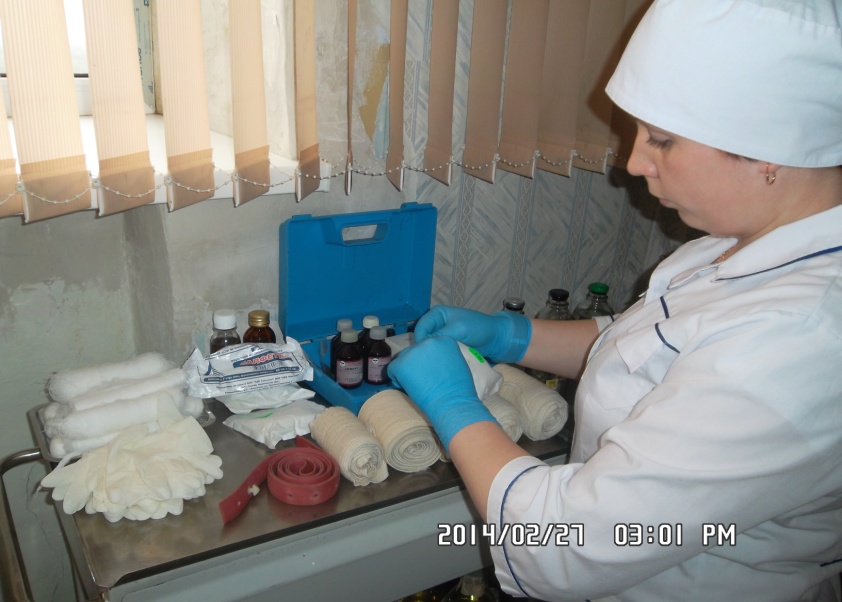 Борисова Светлана Юрьевна. 
Преподаватель хирургии  первой категории
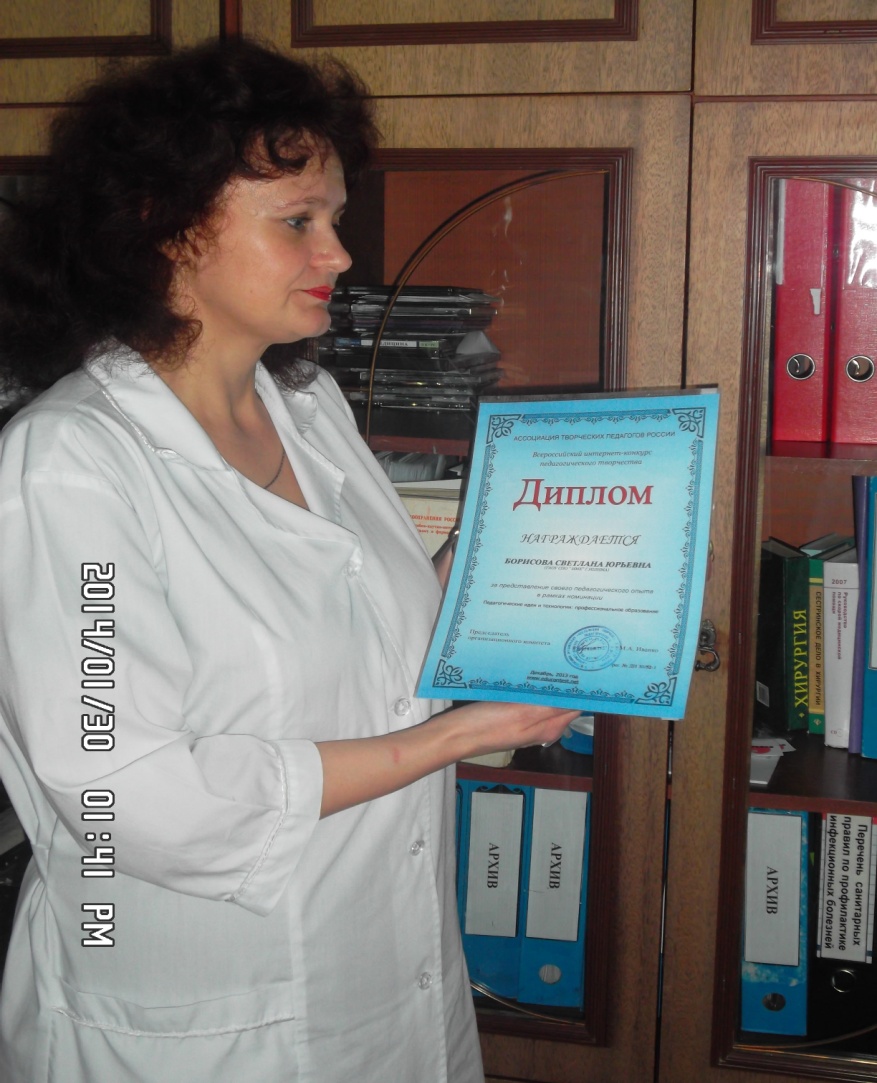 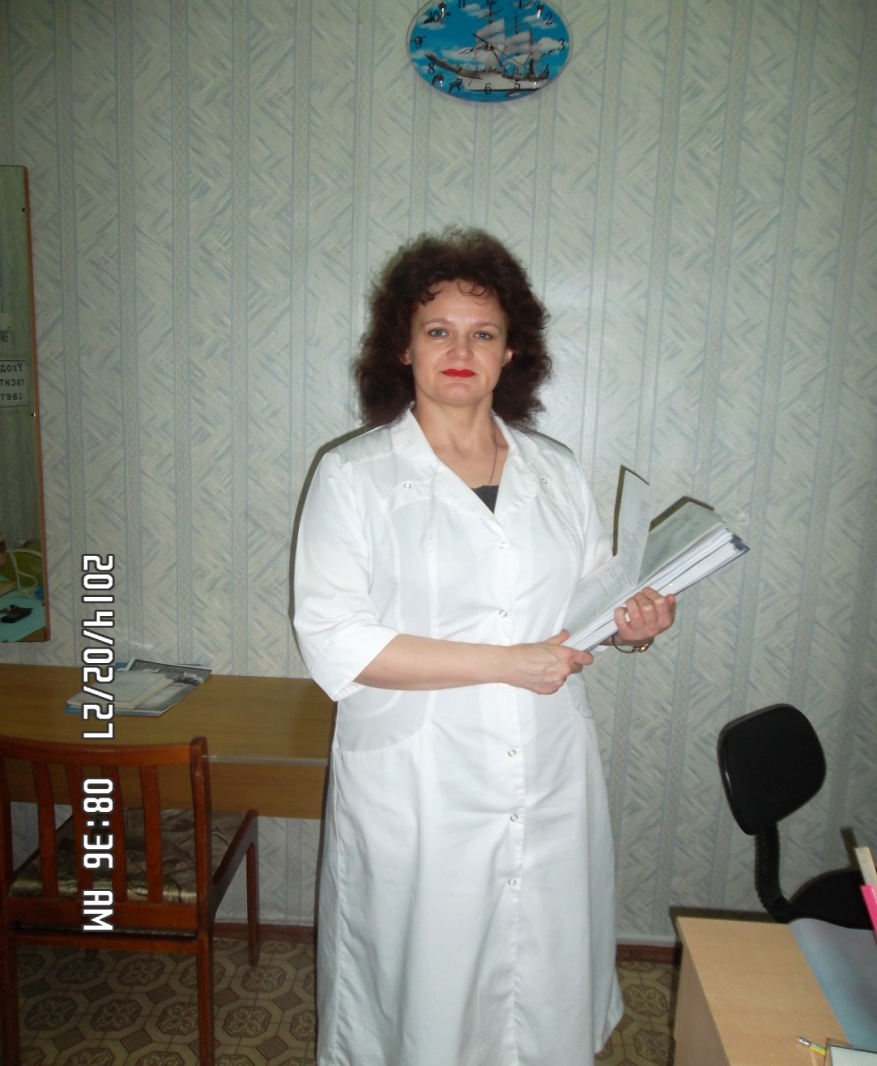 С целью овладения видом профессиональной деятельности и соответствующими профессиональными компетенциями обучающийся в ходе освоения профессиональных модулей должен:
		
		иметь практический опыт:
обследования пациента;           
интерпретации результатов обследования лабораторных и инструментальных методов диагностики, постановки предварительного диагноза;  
заполнения карт вызова , сопроводительных листов амбулаторной карты пациента; 
назначения лечения и определения тактики ведения пациента;
выполнения и оценки результатов лечебных мероприятий;
организации специализированного ухода за пациентами при различной патологии с учетом возраста;
оказания медицинских услуг в хирургии, травматологии, онкологии.
уметь:     
планировать обследование пациента; осуществлять сбор анамнеза;
применять различные методы обследования пациента;  
формулировать предварительный диагноз в соответствии с современными классификациями; 
интерпретировать результаты лабораторных и инструментальных методов диагностики;  
оформлять медицинскую документацию; 
проводить дифференциальную диагностику заболеваний;
определять тактику ведения пациента;
назначать немедикаментозное и медикаментозное лечение;
определять показания, противопоказания к применению лекарственных средств;
применять лекарственные средства пациентам различных возрастных групп;
определять показания к госпитализации пациента и организовывать транспортировку в лечебно- профилактическое учреждение;
проводить лечебно- диагностические манипуляции;
проводить контроль эффективности лечения;
осуществлять уход за пациентами при различных заболеваниях с учетом возраста.
знать:   
топографию органов и систем   организма в различные возрастные периоды; 
биоэлектрические, биомеханические и биохимические процессы, происходящие в организме;
основные закономерности развития и жизнедеятельности организма; 
строение клеток, тканей, органов и систем организма во взаимосвязи с их функцией в норме и патологии;
основы регуляции физиологических функций, принципы обратной связи, механизм кодирования информации в  центральной нервной системе;
определение заболеваний;  
общие принципы классификации заболеваний; 
этиологию заболеваний;  
патогенез и патологическую анатомию заболеваний;    
клиническую картину заболеваний, особенности течения, осложнения у различных возрастных групп; 
 методы клинического, лабораторного, инструментального обследования
принципы лечения и ухода в хирургии,  травматологии, онкологии. 
фармакокинетику и фармакодинамику лекарственных препаратов;
показания и противопоказания к применению лекарственных средств;
побочные действия, характер взаимодействия лекарственных препаратов из однородных и различных лекарственных групп;
особенности применения лекарственных средств у разных возрастных групп.